Effectuer un Double-Diplôme à l’étranger


Département de Génie Electrique et Informatique
Effectuer un DD au Canada        1/2
Ecole Technologique Supérieure de Montréal (ETS Montréal) 

Maîtrise en Génie Aérospatial (AE)  FORMATION COMPLEMENTAIRE !
Maîtrise de la Production automatisée (AE)
Maîtrise en Génie Electrique (AE)
Maîtrise en Génie, concentration « Energies renouvelables et efficacité énergétique » (AE)
Maîtrise en Génie, concentration « Génie des risques de santé et sécurité du travail » (AE+IR) FORMATION COMPLEMENTAIRE !
Maîtrise en Génie, concentration « Projets internationaux et ingénierie globale » (AE+IR) FORMATION TRANSVERSALE !
Maîtrise en Génie, concentration « Gestion de l’innovation » (AE+IR)  FORMATION TRANSVERSALE ! 
Maîtrise en Génie, concentration « Gestion de projets d’ingénierie » (AE+IR)  FORMATION TRANSVERSALE !
Maîtrise en Génie Logiciel (IR)
Maîtrise en Génie des Technologies de l’Information (IR)
Maîtrise en Génie, concentration « Réseaux de Télécommunications » (IR)
Effectuer un DD au Canada  ou USA       2/2
Université du Québec à Chicoutimi (UQAC) 
Maîtrise en Informatique avec concentration JEUX VIDEO (IR)  
FORMATION UNIQUE  - ETUDIANTS INSA TOULOUSE EN DD LAUREATS 
DU CONCOURS UBISOFT 2018 !
Maîtrise en Informatique (IR)
Maîtrise en Gestion des organisations (AE+IR) - FORMATION TRANSVERSALE !
Maîtrise en Ingénierie avec concentration Electrique et Informatique (AE)

Ecole Polytechnique Montréal
Maîtrise en génie aérospatial (AE)
Maîtrise en génie électrique (AE)
Maîtrise en génie industriel (AE-IS)
Maîtrise en génie informatique et génie logiciel (IR)

Georgia Tech-Lorraine/Atlanta 12ème CLASSEMENT DE SHANGHAI !! 
                                         (Engineering/Technology/Computer Sciences)
MS in Computer Science (IR)
MS in Electrical and Computer Engineering (AE+IR/RT)
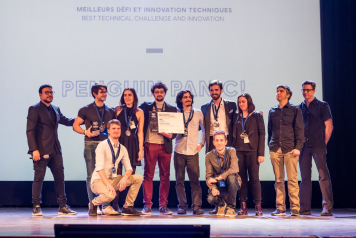 Concours Universitaire Ubisoft 2018
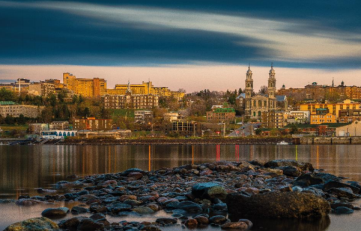 Chicoutimi (fleuve Saguenay)
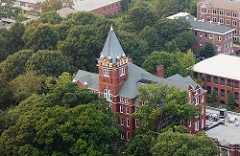 Georgia Tech Atlanta
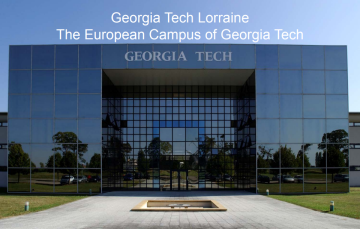 Georgia Tech Lorraine
Effectuer un DD en Amérique Latine
BRESIL (AE+IR):

UNICAMP (Universidade Estadual de Campinas) 
UFPR (Universidade Federal do Paraná)
UTFPR (Universidade Tecnologica Federal do Paraná)
UFG (Universidade Federal do Goiás)
UNESP (Universidade Estadual Paulista « Júlio de Mesquita Filho »)
PUC-RIO (Pontificia Universidade Católica do Rio de Janeiro)


COLOMBIE (AE+IR) : UNAL (Universidad Nacional de Colombia) 

MEXIQUE (AE+IR) (sous réserve de formations accessibles)
UADY (Universidad Autónoma de Yucatán)
UAG (Universidad Autónoma de Guadalajara)
NOMBREUSES « GRADUAÇÃO » !
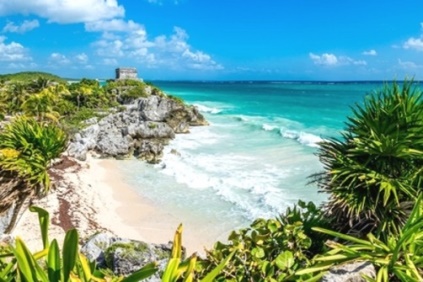 Yucatán (UADY)
CAMPUS DE BOGOTÁ ou MEDELLÍN !
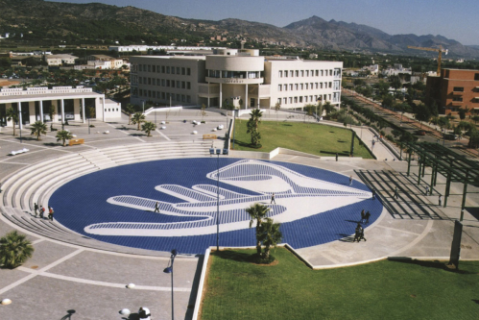 Campus UNAL
Effectuer un DD en Europe ou Asie
NORVEGE : NTNU (IR seulement)
Master of Science in Communication Technology

ESPAGNE :
 Universitat Jaume I (AE seulement) - Master en Ingeniería industrial
 Universidad Politécnica de Madrid – ETSI Telecomunicación (IR seulement)

ROUMANIE : Universitatea 'Politehnica' din Bucuresti (UPB)

COREE DU SUD : Seoul National University
 Master of Science: nombreuses possibilités, programmes à construire

CHINE : Northwestern Polytechnical University (NPU)
 Master of Science : programme à construire
DD EN 1 AN ! 
SOUS RESERVE DE RENOUVELLEMENT
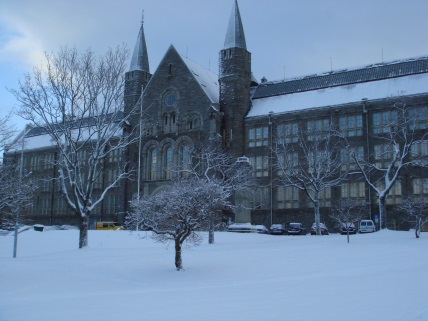 Campus NTNU
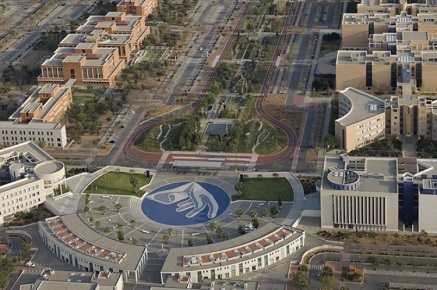 DD EN 1 AN !
Campus UJI Castellón
PLUS D’INFORMATIONS   →   MOODLE
2/ Sessions  d’informations  Zoom avec Marine Hatier (DRI)

Contact:  marine.hatier@insa-toulouse.fr
1/ Consultez « International : préparez 
votre double-diplôme »
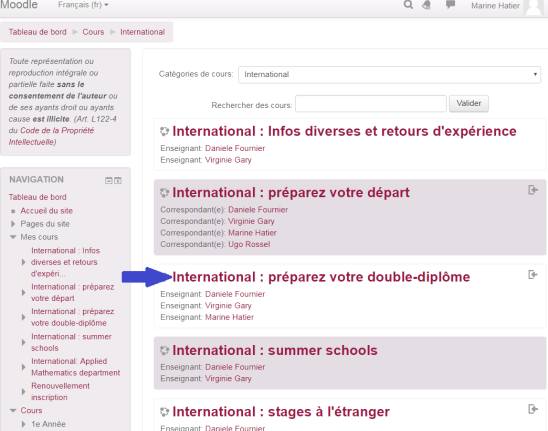